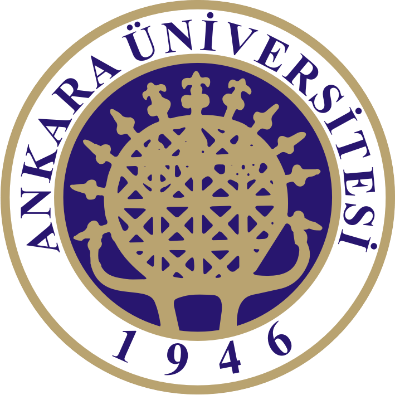 KİM 320 BİYOKİMYA II
NÜKLEİK ASİT METABOLİZMASI
Prof. Dr. Emel EMREGÜL
Ankara Üniversitesi
Kimya Bölümü
Nükleik Asitlerin Fonksiyonları
DNA’nın nükleotid dizisi, organizmanın protein moleküllerinin tümünün sentezinde bilgi kaynağıdır. 

DNA, genetik bilgi deposu olarak, biyolojik makromoleküller arasında eşsiz ve merkezi bir yere sahiptir. 

Bir protein molekülünün DNA’da saklanan genetik bilgileri, 

     - önce bir RNA molekülünün sentezi suretiyle kopyalanır veya yazılır (transkripsiyon).

      - transkripsiyonla RNA’ya kopyalanmış olan genetik bilgiler daha sonra okunarak bir protein molekülü haline çevrilir (translasyon).
Nükleik Asitlerin Fonksiyonları
DNA’da saklanan genetik bilgilerin böylece bir protein molekülü haline dönüştürülmesi için gerçekleşen olayların tümü gen ifadesi (gen ekspresyonu) olarak adlandırılır.  

DNA’nın nükleotid dizisi, sonunda 
   - tüm hücresel RNA’lar ve 
   -proteinlerin primer yapısını belirler. 

Ayrıca DNA molekülü, sakladığı genetik bilgilerin sonraki nesillere aktarılması için kendi kopyasını da oluşturur (replikasyon). 

DNA molekülü, kendi kopyasının oluşmasını sağlayan tek moleküldür.
DNA’nın Paketlenmesi
"Kromozom" adı, bir virüs, bakteri, okaryotik hücre ya da bir organel içindeki genetik bilgiyi depolayan nükleik asit molekülünü tanımlamaktadır.

Bölünmeyen okaryotik hücrelerde kromatin denilen kromozom materyali, şekilsiz ve çekirdeğin her tarafına rastgele dağılmış olarak gözlenir. 

Hücreler bölünmeye hazırlanırken, kromatin yoğunlaşır ve türe özgü sayıda iyice belirginleşmiş kromozomlara dönüşür.
DNA’nın Replikasyonu
DNA replikasyonu, orijin diye adlandırılan bir başlama noktasında başlar ve genellikle iki yöndeki replikasyon çatallarında ilerler.
DNA sentezi, 5  3 yönünde ilerler; kalıp olarak görev gören kol 3  5 yönünde okunur.
E.coli’de DNA Replikasyonu
E.coli’nin ana kromozomu, tek bir dairesel DNA molekülünden ibarettir. E.coli ve diğer birçok bakteri, plasmid denen küçük kromozomlara da sahiptirler. Plasmid DNA’sı, ana kromozomdan bağımsız olarak replike olur.
E.coli’de DNA Replikasyonu
E.coli’de DNA replikasyonu beş aşamada gerçekleşir: 

Parental (atasal) çift heliksin açılması. 

Bir oligonükleotid primerinin sentezi. 

DNA zincirinin 5  3 yönünde büyümesi. 

Primerin çıkarılması. 

Yeni sentez edilen DNA zincirinin birleşmesi.